Mrs. Boshell’s Buzzworthy News
 October 2, 2023
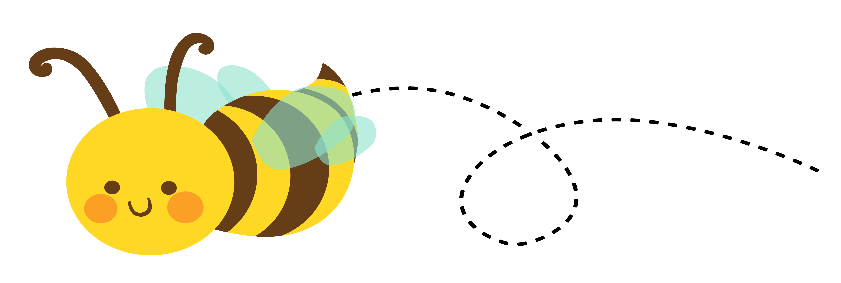 Hive Happenings
Spelling:  
Long o, Long u
Reading: 
Main idea and details, summarizing, author’s purpose
Grammar: 
Kinds of sentences and endmarks 

Math:
Adding 2 or more 2 digit numbers

Social Studies/Science: 

Columbus Day

Leader in Me:
Circle of Control
Important dates
October 6th- 9 weeks ends/early dismissal
October 9th- No school
October 12th- Parent P.E. Day
October 16th- Report Cards
October 19th- Parent workshop 8:30, 12:00, or 5:30
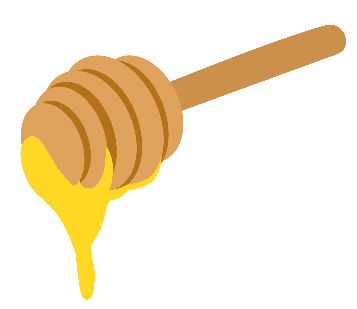 Sweet Reminders


Language Arts-
Reading comprehension 2.2- October 5th 
 Spelling test-lesson 2.2-October 5th      	

Math-
Topic 4 minor and major grade


.
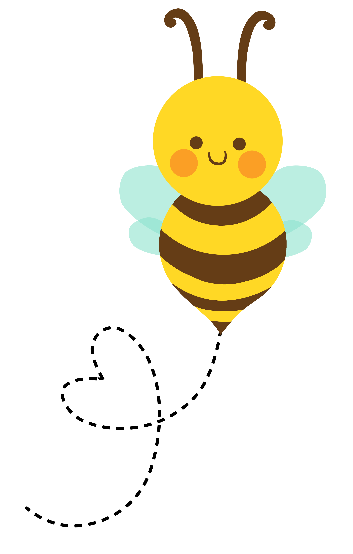 Busy Bee of the Week
Adrian